Dios no tiene cabida en una Caja
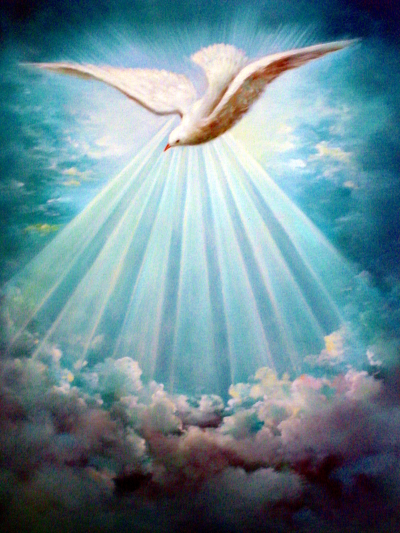 Ponemos a Dios en una caja
Rendir culto 
Diezmos y ofrecimiento
Anuncios
Sermon
Altar de Iiamadas
Palabras de Cierre
Esta es la misma rutina
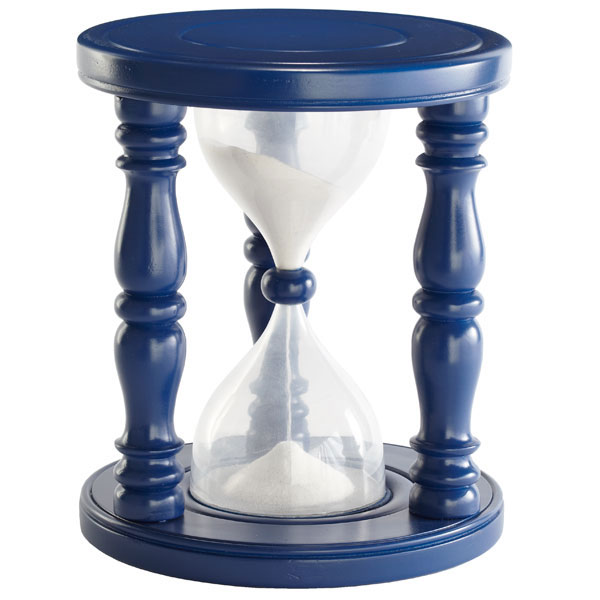 Dejar que el Espíritu Santo Mover
Deja que Dios tome el control del servicio 
No poner a Dios en su tabla de tiempos 
No apaguen el Espíritu Santo 
Dejar que Dios tiene más tiempo altar
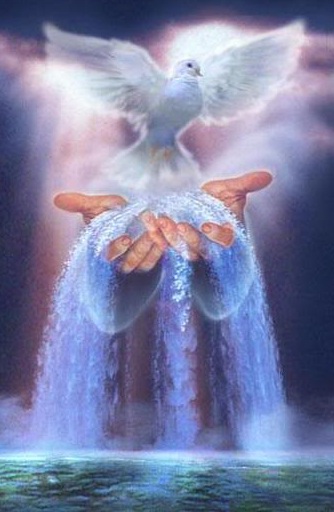 Dejar que el Espíritu Santo Mover
Predicar lo que Dios quiere que predica 
Es posible que haya ensayado su sermón , sino dejar que
Dios tome el control del servicio 
Él sabe lo que su pueblo necesita escuchar
Dejar que la gente se revivieron durante el servicio 
No poner a Dios en una tabla de tiempo
Tienen su manera Señor
Dejar que el movimiento espíritu y tomar el control del servicio
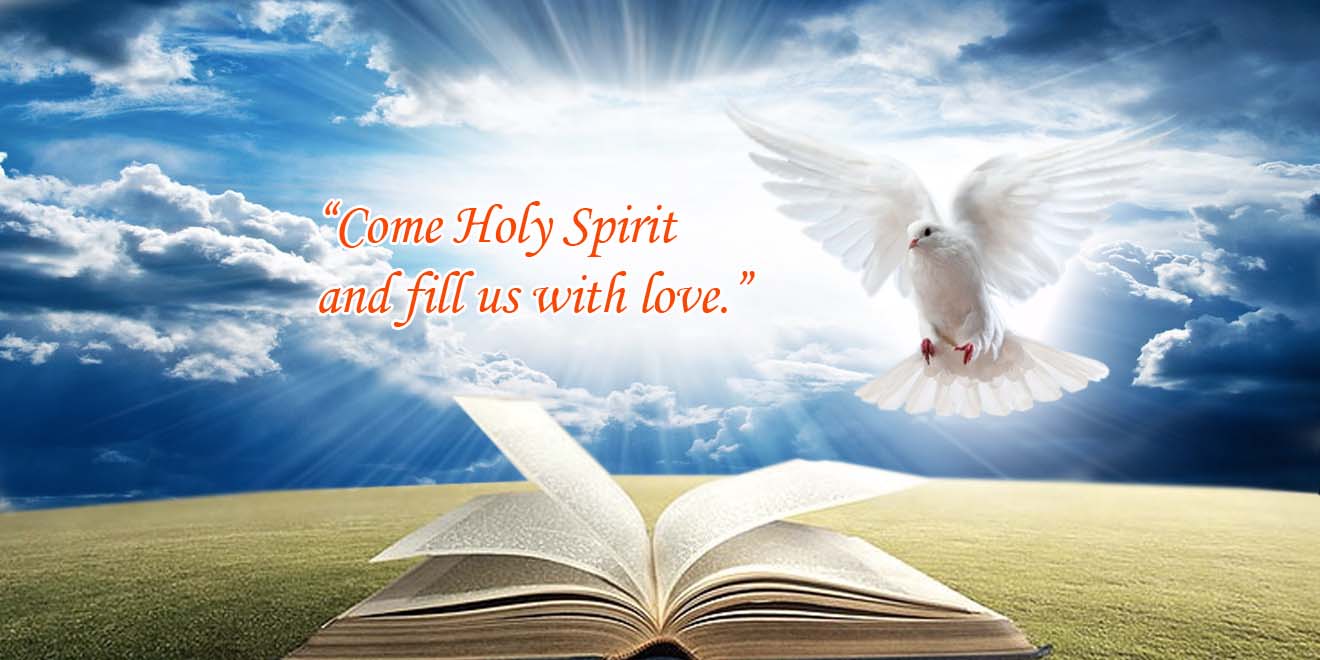